Economic high school buzau
Acvarium-an experience for building the future
Students:
 Manolache Cristina
Pantică Alexandru
Teachers: 
Adriana Anton
Ionescu Adriana
ProjectExercise firm- a practical learning method
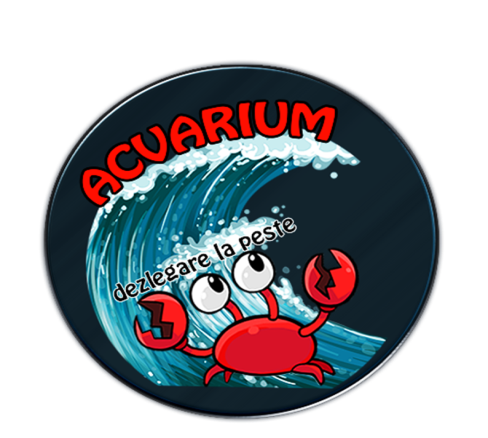 The Exercise Firm.
The exercise firm is an interactive learning project, successfully applied by specialised teachers in techonogical highschools. It is a modern concept of interdisciplinary integration, a teaching-learning process and an amazing experience.
The goal of the exercise firm is to develop the student’s entrepreneurship skills gained in the professional training, by simulating all the actions that occur in a real economic environment.
 We are also in competition with other exercise firms, which boosts us and makes everything ten times more interesting than any other course.
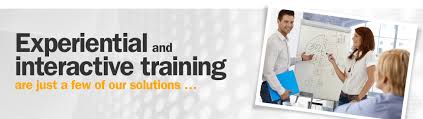 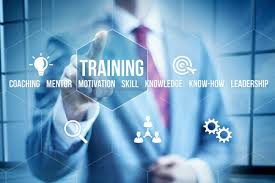 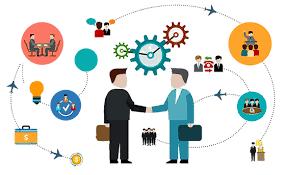 Company Presentation
F.E. Acvarium S.R.L..
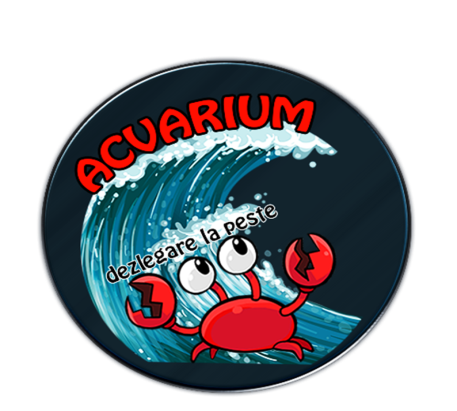 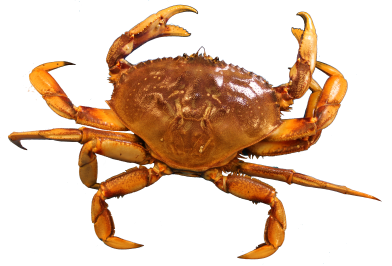 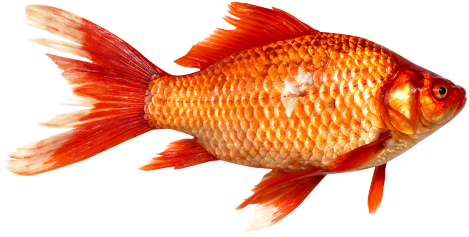 Description of the Company
Name of the Company:   F.E. ACVARIUM 
Juridical Form:   Private Limited Company   (SRL)

Domain of Activity: Production
Object of Activity:  Fish Farm
Company Mission
We want to promote a healthy lifestyle trough a diversified consumption of fish, offering our clients the best quality products.
Company Vision
The company's vision is to become a leader on the fishery products market, so that we are the first consumer’s choice in fresh fish products.
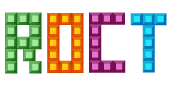 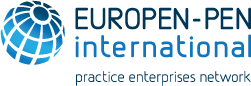 Strong Points
Weak Points
Oportunities
Threats
The E.F. from Romania and from Europe is expanding.
Demand is steadily increasing.
Government grants subsidies for agricultural development.
Small  competition.
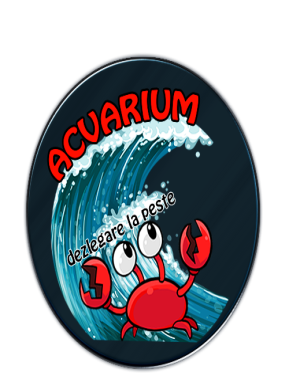 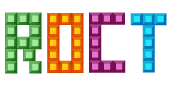 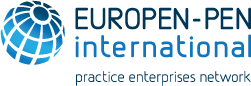 POTENtial customers
47 restaurants from the E.F. network.
30 food stores in the E.F. network.
Individual, members in the E.F. network.
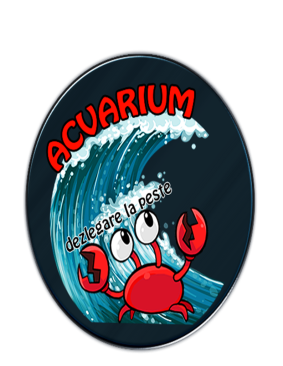 Company OfferFresh Products
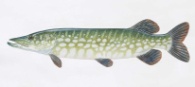 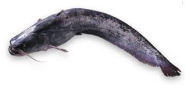 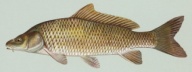 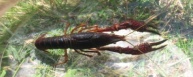 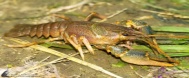 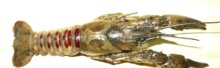 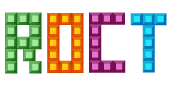 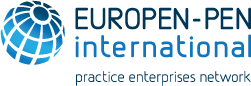 SPECIAL OFFERS
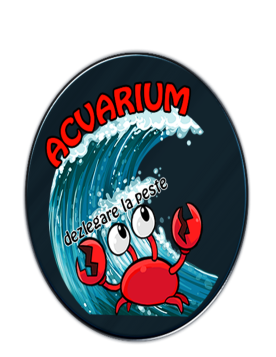 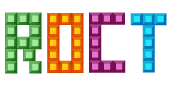 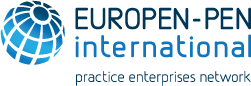 IDENTIFICATION DATA
Company: F.E. ACVARIUM S.R.L.
HQ : Strada Tudor Vladimirescu nr. 15 , Buzău
Registration number ROCT: J10/139/14.11.2017
CUI/ CIF: 1210015801
IBAN: RO10ROCT1110231210015801
E-MAIL: 11acvarium@gmail.com
PHONE NUMBER: 0238724247
FAX: 0238721197
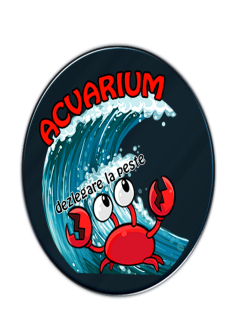 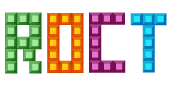 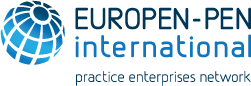 Thank you for your attention!
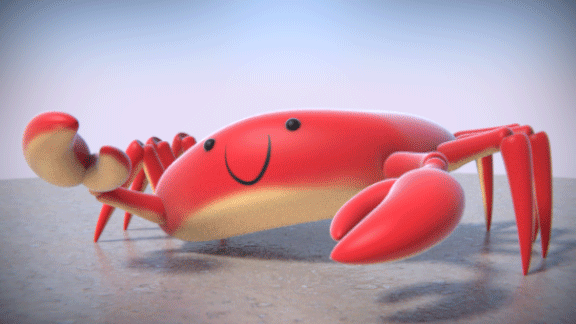